Федеральное государственное бюджетное образовательное учреждение высшего профессионального образования «Национальный государственный Университет физической культуры, спорта и здоровья имени П.Ф. Лесгафта, Санкт-Петербург»
«АДАПТИВНАЯ ФИЗИЧЕСКАЯ КУЛЬТУРА»

Основной образовательной программы направления подготовки
034300 (62) «Физическая культура»
4 курса 8 семестр
ЦЕЛЬ КУРСА
овладение научным пониманием адаптивной физической культуры как вида социальной практики, закономерностями педагогической деятельности, теоретическая подготовка их к педагогической деятельности в этой области с лицами, имеющих отклонения в состоянии здоровья.
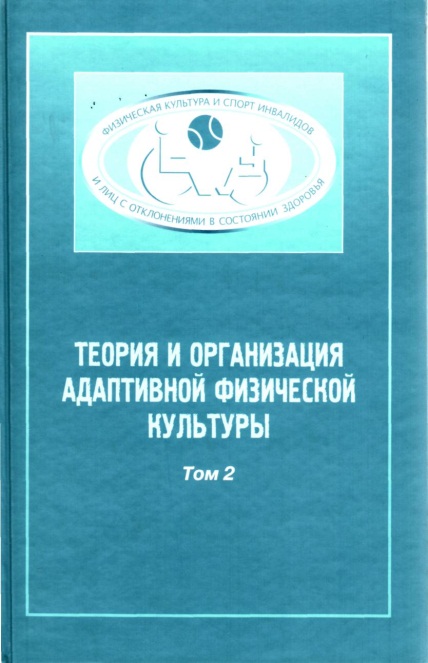 ЗАДАЧИ КУРСА
Тематический план дисциплины
ВИДЫ ЗАНЯТИЙ И МЕТОДИКИ ОБУЧЕНИЯ
Разделы дисциплин и виды занятий
ЗНАТЬ
УМЕТЬ
ВЛАДЕТЬ
СПАСИБО ЗА ВНИМАНИЕ!
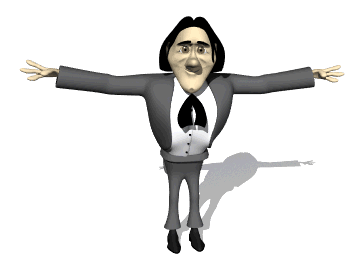